Goodbye EPAT!
Welcome XPM.
Extension Performance Management (XPM)
Change is a Process...
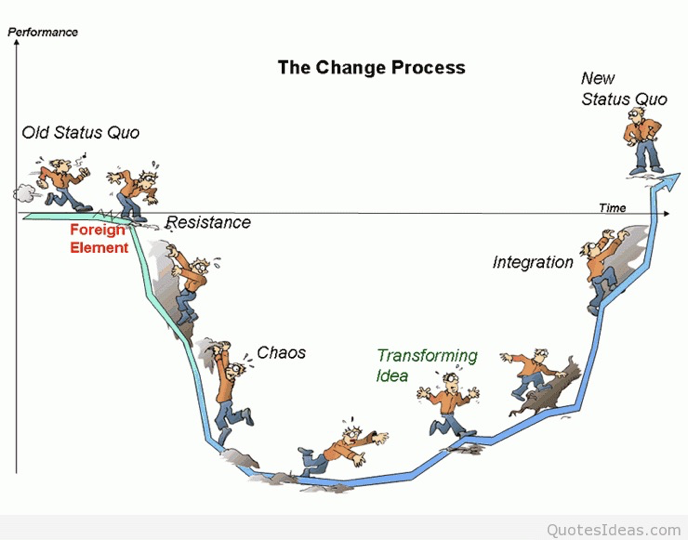 There may be bumps and bruises along the way.

But in the end it will be worth the effort.
Why Change What We Were Doing?
The UNC System adopted regulations in 2017 to streamline annual performance evaluations.
Those changes were first implemented in Extension with COSS personnel using the SHRA evaluation tool.
PA/Agent/CED scores in the old EPAT tool were mapped to align with the UNC System scores required.
We now have to achieve compliance with the regulation.
UNC System-wide Strategic Initiatives
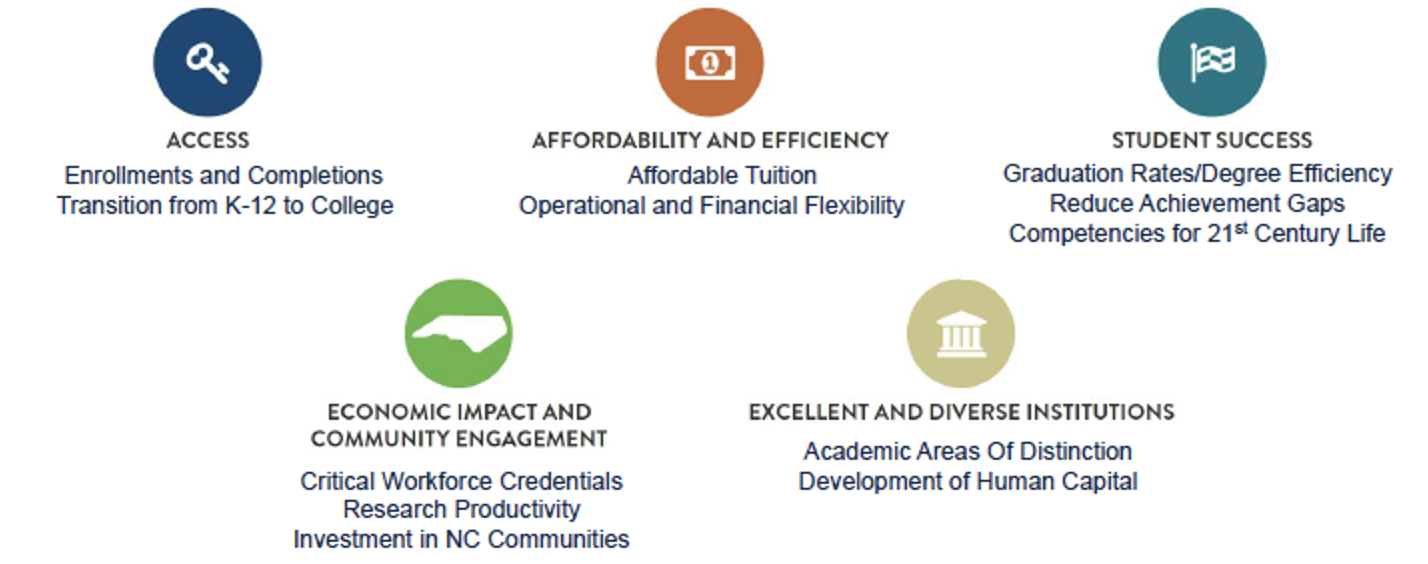 NC State University Strategic Goals
Empower students for a lifetime of success and impact. 
Ensure preeminence in research, scholarship, innovation and collaboration. 
Expand and advance our engagement with and service to North Carolina and beyond, defining the standard for a 21st-century land-grant university. 
Champion a culture of equity, diversity, inclusion, belonging and well-being in all we do. 
Improve university effectiveness through transformative technologies, cutting-edge processes and actionable data.
Lead in developing innovative partnerships, entrepreneurial thinking and applied problem solving. 
Elevate the national and global reputation and visibility of NC State.
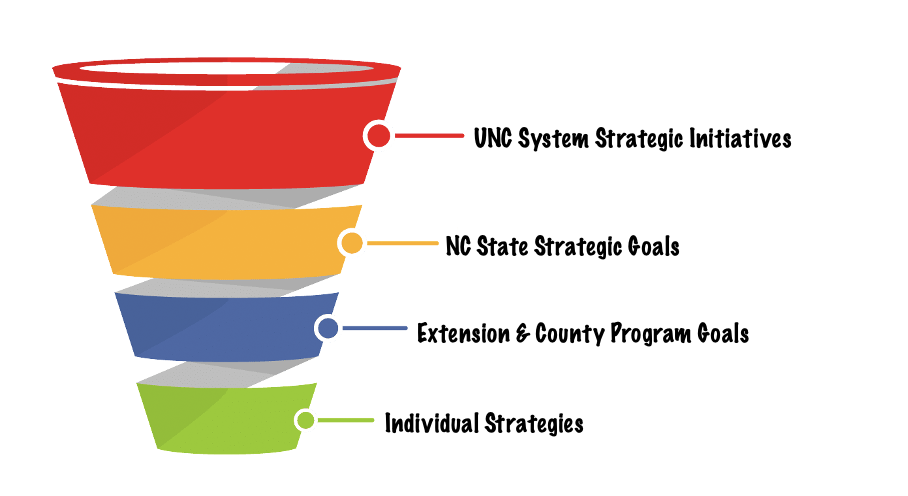 Anticipated Changes
Simpler evaluation process
Results-based approach
Focus on areas for development
Decoupled County Plan of Work
Multiyear Individual Plan of Work
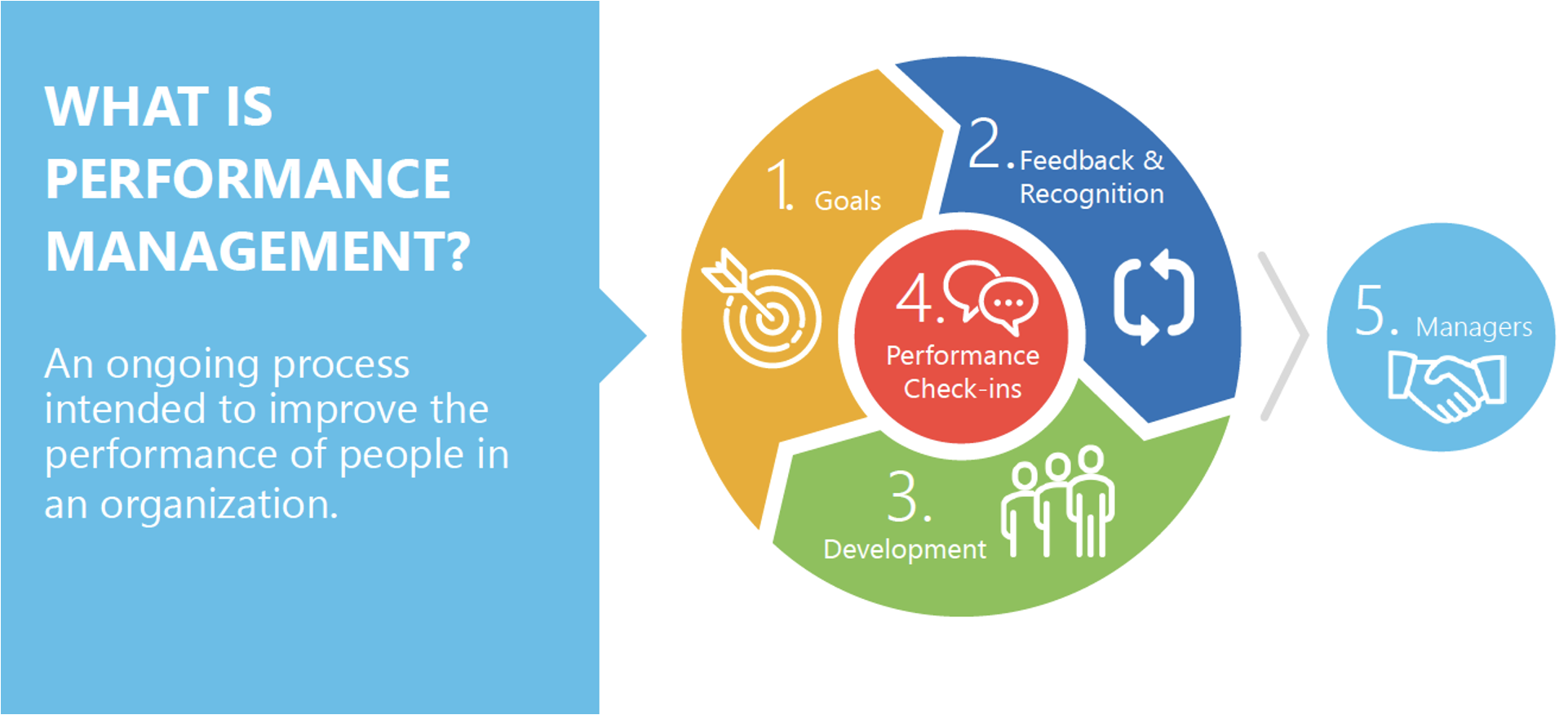 Performance Evaluation Cycle
NOTE: ERS reporting timeline does not change
Recognition
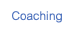 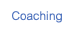 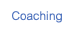 Feedback
Recognition
Feedback
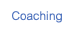 Feedback
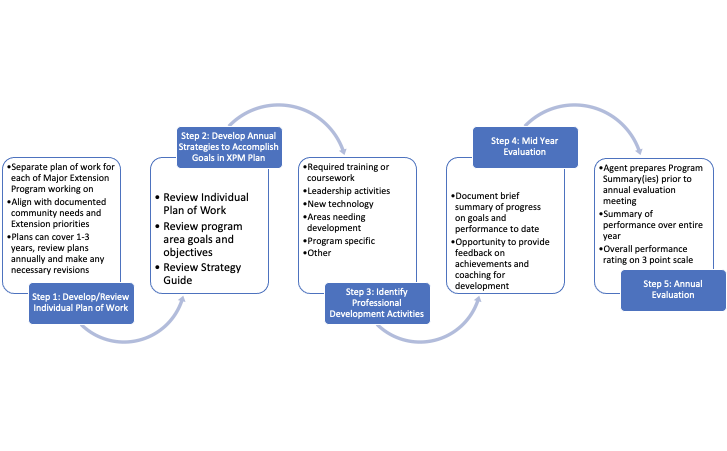 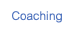 Feedback
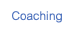 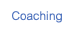 Feedback
Recognition
Recognition
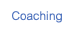 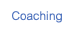 Feedback
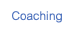 Feedback
Recognition
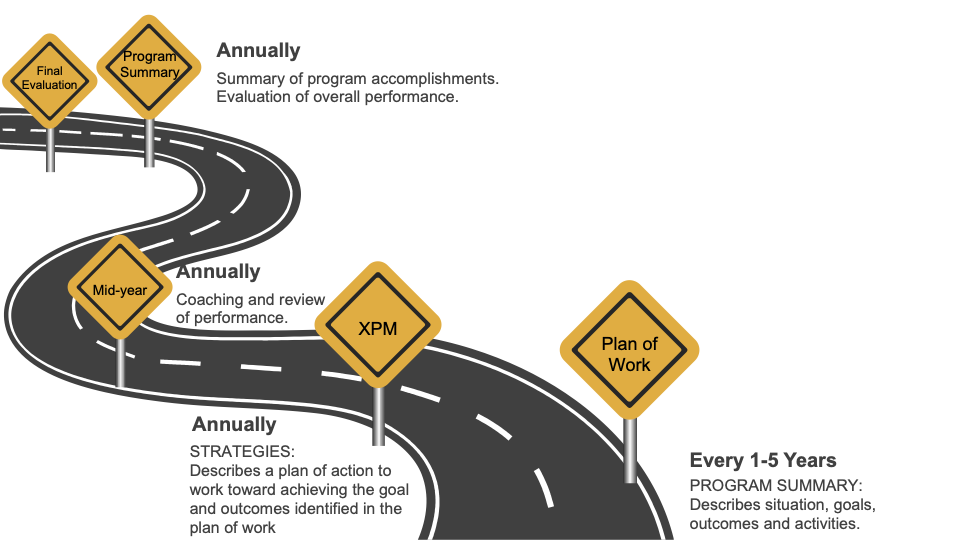 Individual Plan of Work
Long-range (1-5 yr) comprehensive program plan that can be modified annually as necessary.
The plan of work identifies the problem being addressed, who will be served by the program, any program partners, the program goal and outcomes, program activities, an evaluation plan, and marketing plan.
A plan is developed for each of the major program areas.
Resources Available
https://evaluation.ces.ncsu.edu/xpm/
Statewide Program Goals and Objectives 
Guidelines for Writing an Individual Plan of Work
Individual Plan of Work worksheet
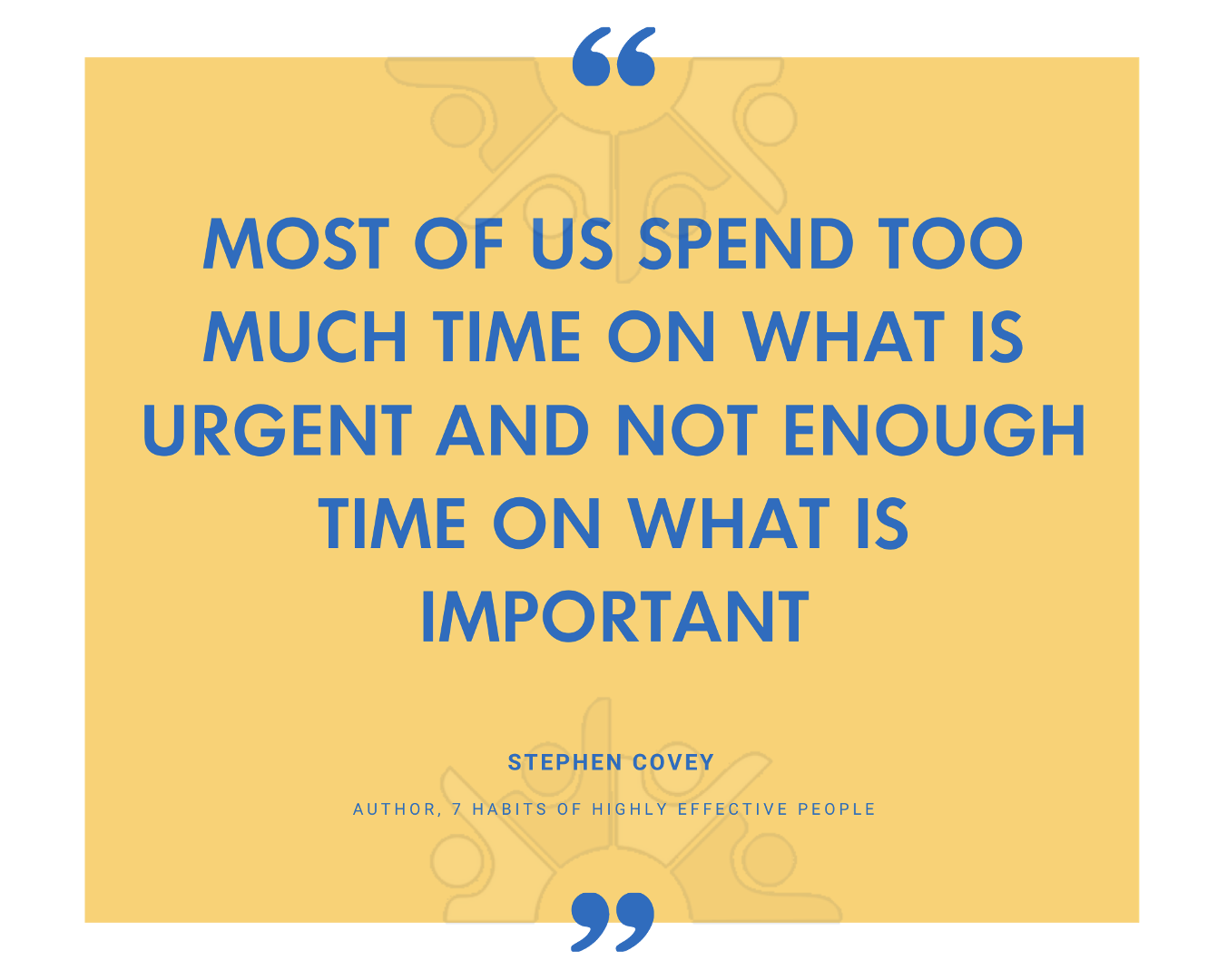 2021-2024 Statewide Goals - ANR
Improve crop production efficiency through increased yields, improved quality, and decreased input costs.
Increase profitability of animal agriculture, equine, and forage production.
Increase profitability and efficiency across all areas of the horticulture industry through adoption of recommended Best Management Practices (BMPs).
Enhance food safety throughout the supply chain through producer and consumer-based programming aimed at preventing food safety hazards.
Sustain the quality and diversity of North Carolina’s natural resources by conserving and protecting the environment, boosting sustainable energy and mitigating climate change.
2021-2024 Statewide Goals - FCS
Enhance food safety throughout the supply chain through producer and consumer-based programming aimed at preventing food safety hazards.
Reduce chronic disease risk and food insecurity by promoting policies, environments, and education that sustain healthy behaviors through the consumption of healthy diets, active lifestyles, access to nutritious food and the achievement and maintenance of healthy body weights.
Empower individuals and families to build healthy lives and achieve optimal social and economic wellbeing
2021-2024 Statewide Goals - 4-H
Provide opportunities for all youth, ages 5 – 18, to identify their passions or Spark and develop life-skills that prepare them for future success.
2021-2024 Statewide Goals - CRD
Catalyze NC’s local economies to be attractive places to live, work, and play.
Amplify capacity of NC’s leaders, organizations and communities to ensure sustainable and equitable prosperity for all North Carolinians.
Strengthen NC’s infrastructure and resilience to build on technological opportunity and meet rapidly shifting climate impacts, demographics, workforce health and safety, and consumer demands that build the future economic, health and social well-being of NC communities.
Create opportunities for resilient local food systems that promote increased production, processing, marketing, and consumption of food that is grown, caught, and raised within North Carolina.
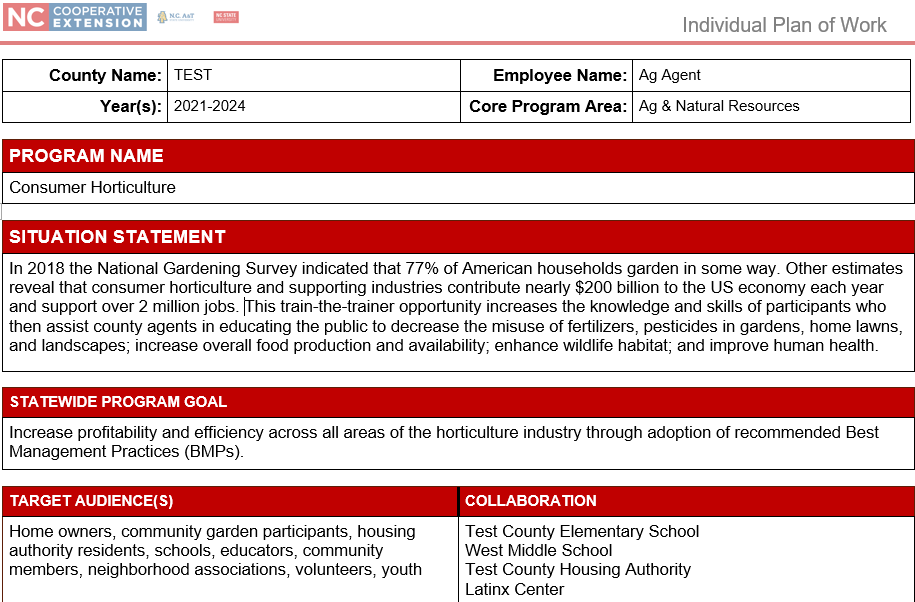 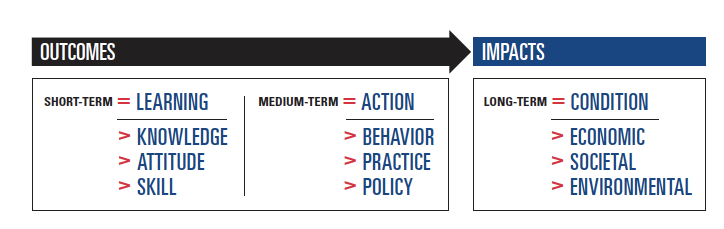 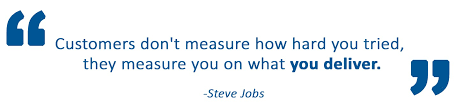 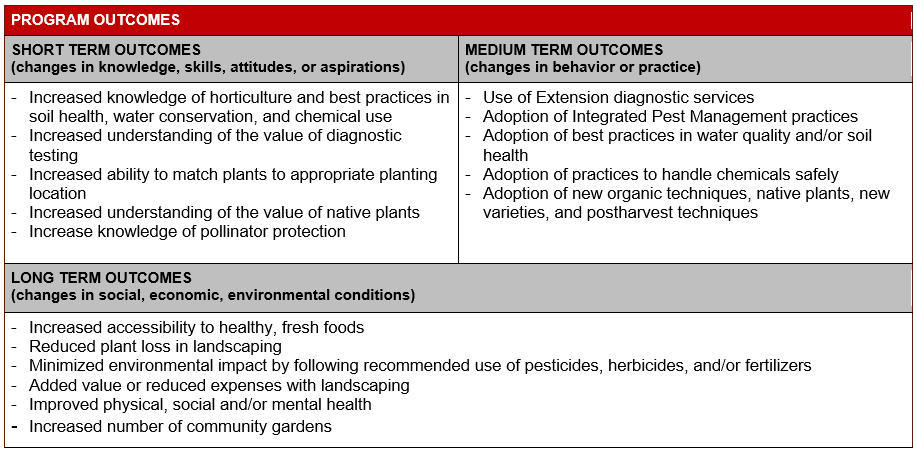 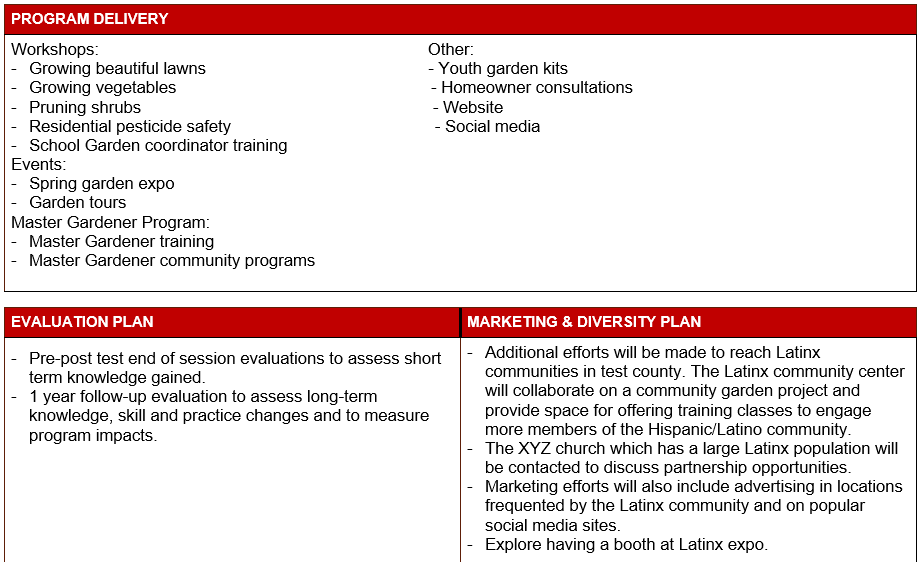 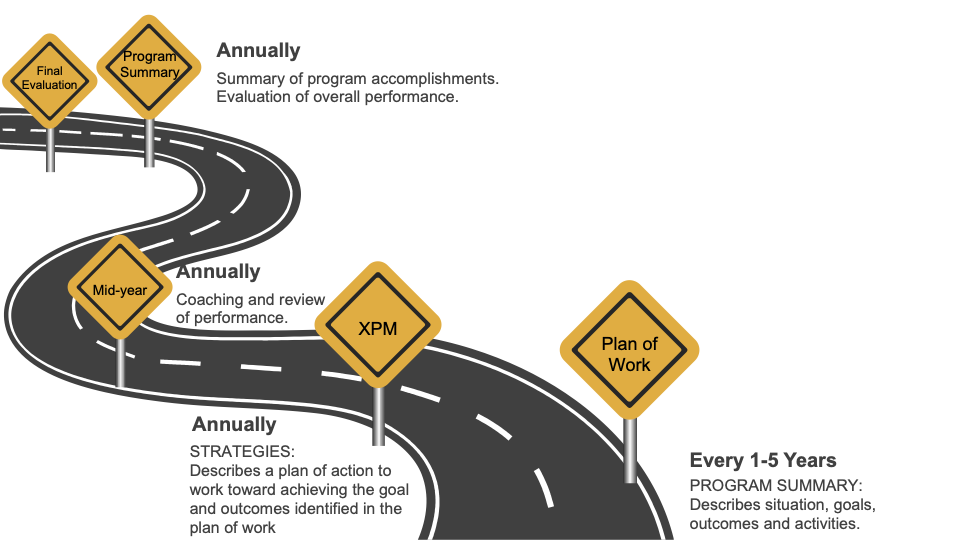 After consulting with the supervisor, the employee will enter the XPM system and list their strategies and professional development activities for the upcoming year. 

The supervisor will then have the opportunity to make any edits and approve the XPM.
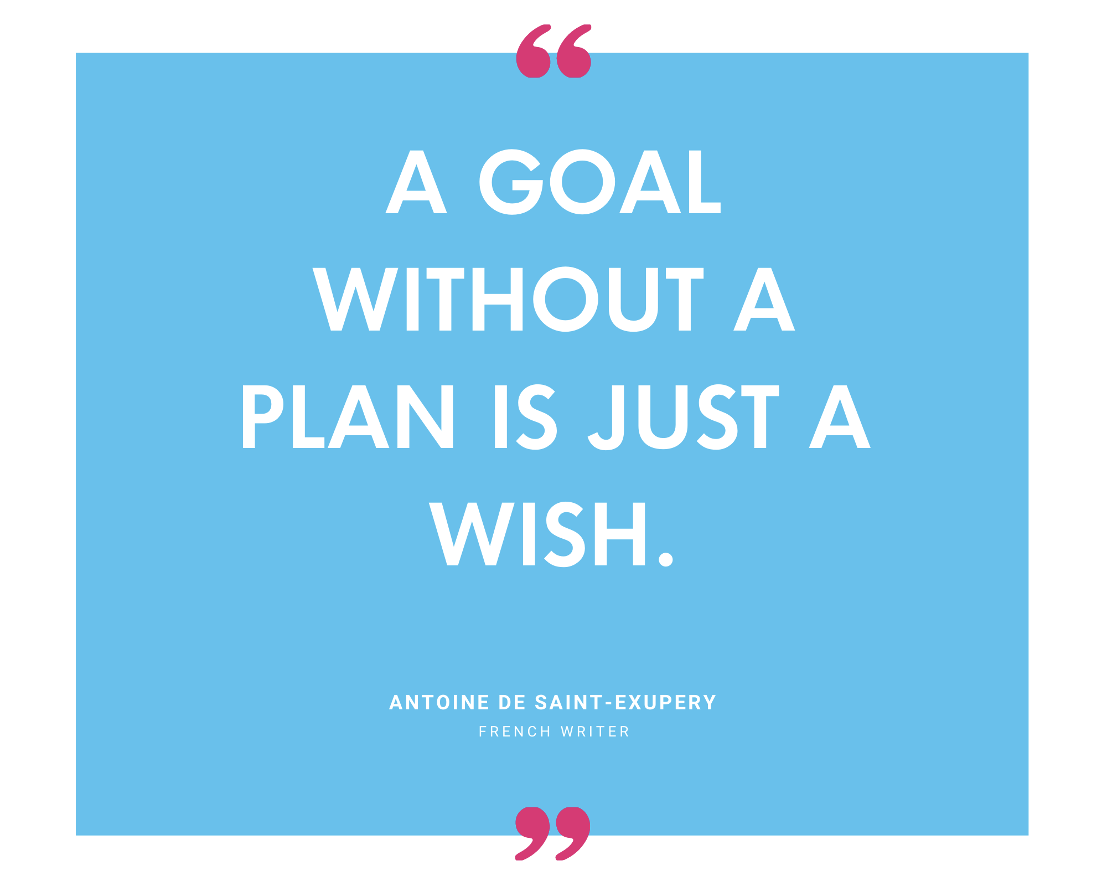 Institutional Goals
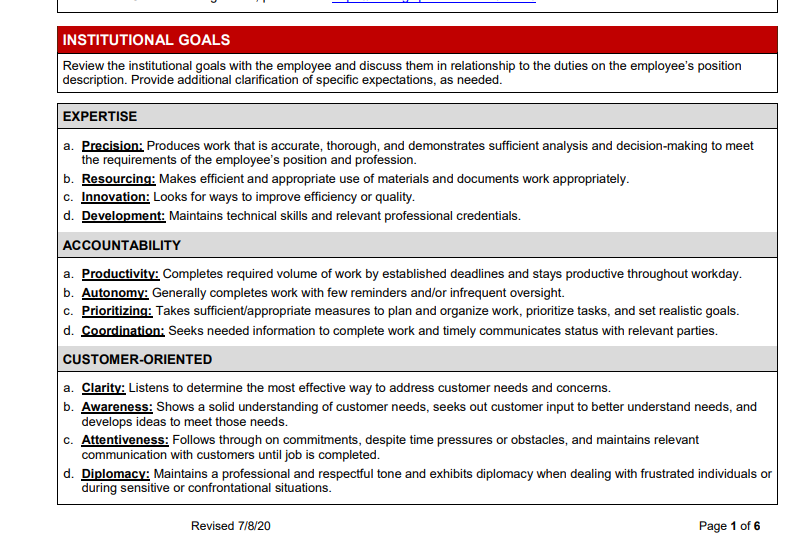 Additional Institutional Goals: Accountability, Customer-Oriented, Team-Oriented, Compliance & Integrity
Program Goals
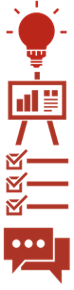 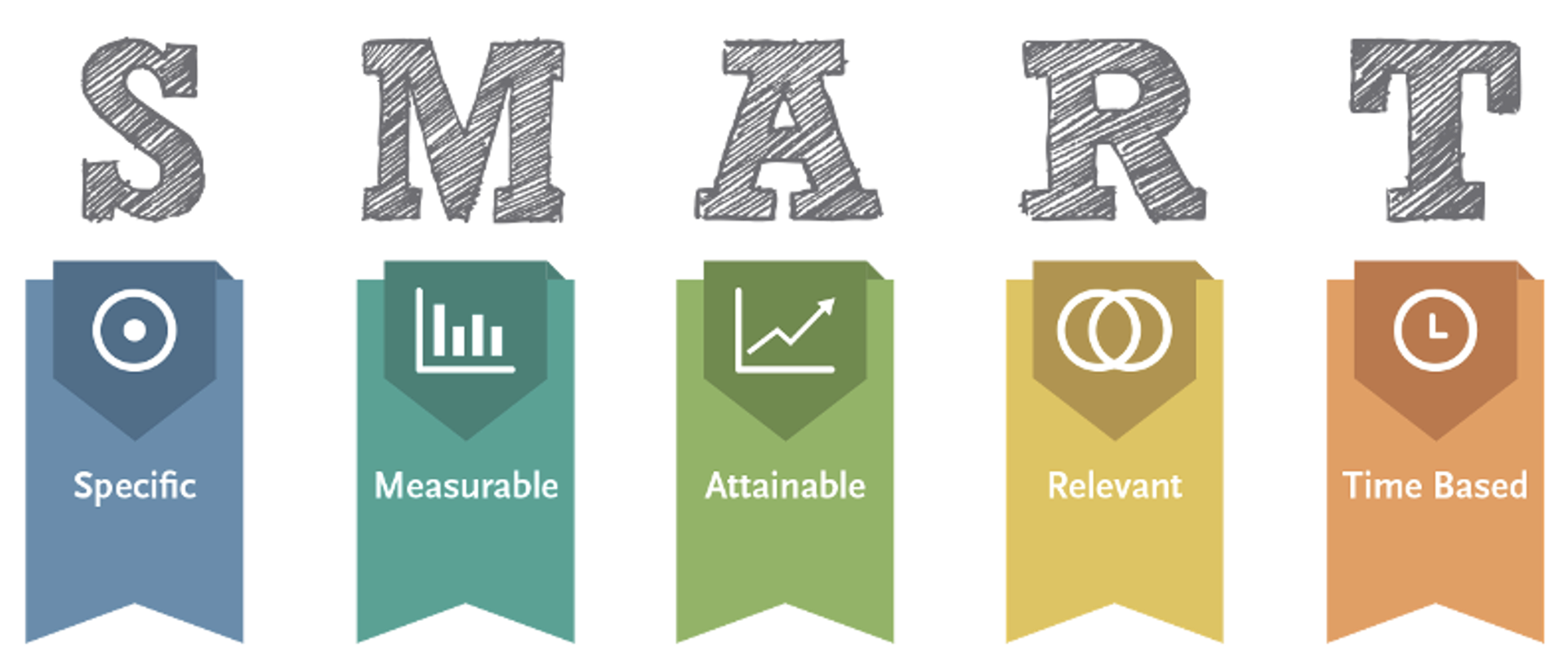 Individual Strategies
Review Individual Plans of Work
Review Program Area Goals, Strategic Initiatives or Mandates
Review County Goals, Strategic Initiatives or Mandates
Develop SMART strategies that will assist in achieving the program goals listed in XPM
Strategies should not be “standard” job tasks that repeat year after year
27
Strategies
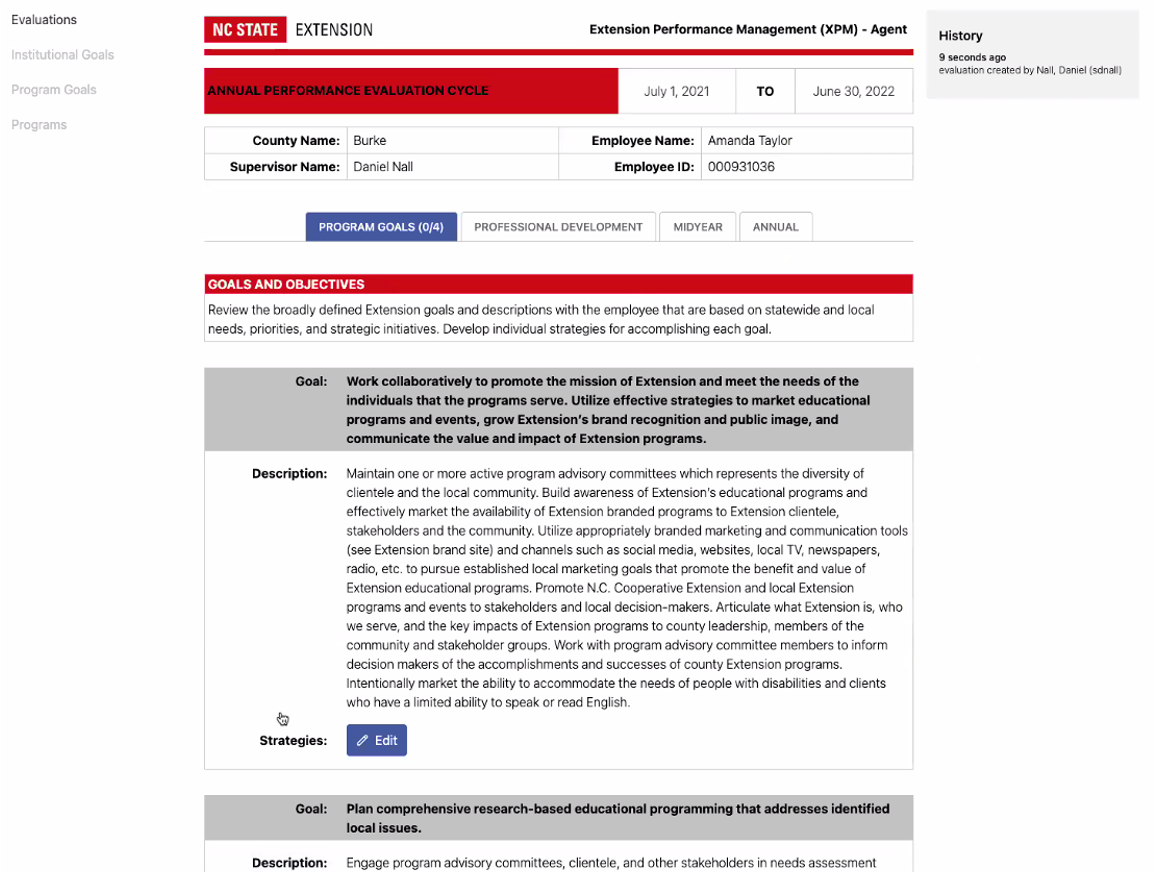 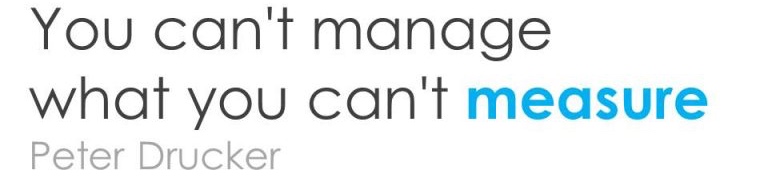 Agents add annual strategies for each goal
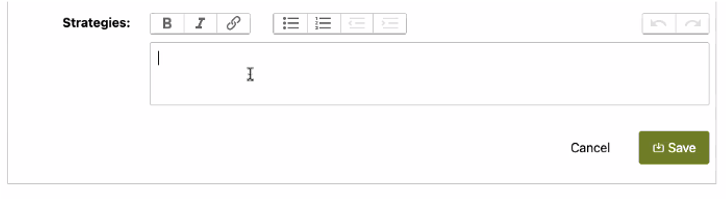 SMART Strategy Development
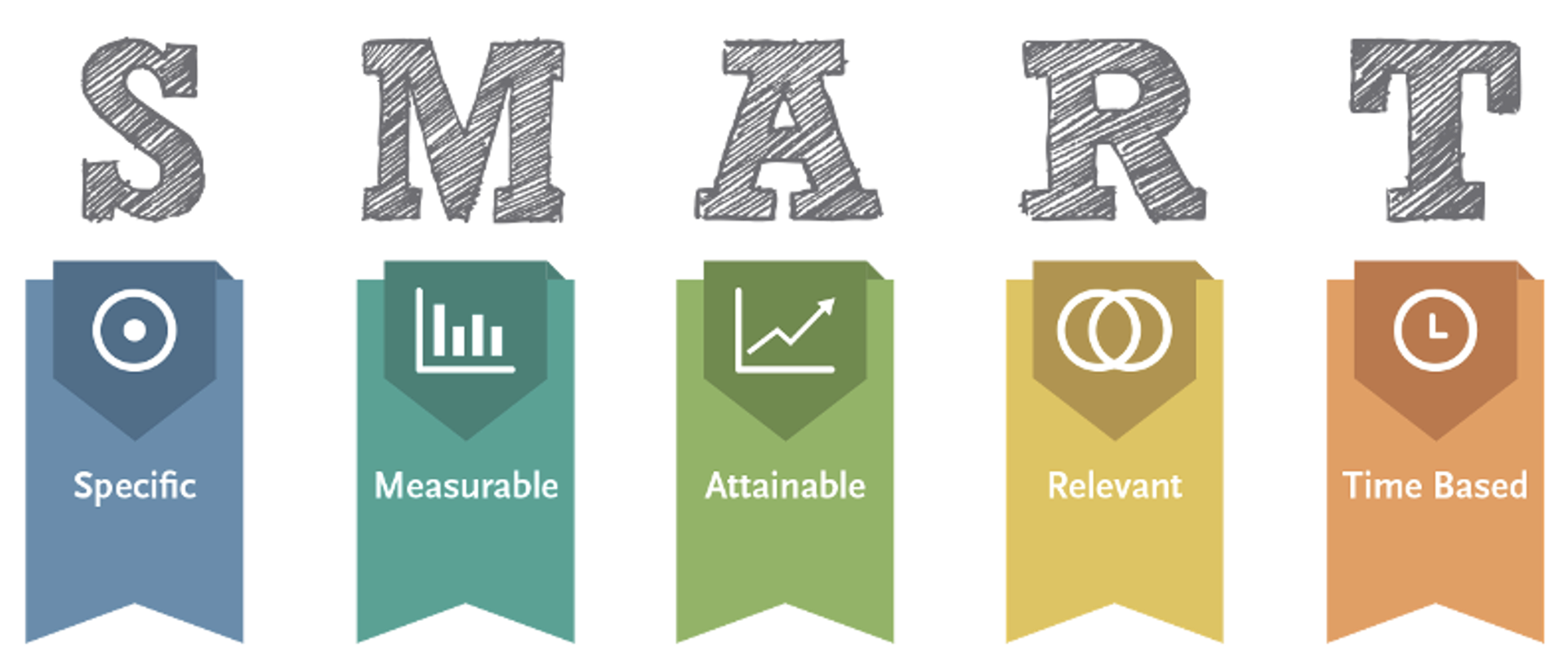 XPM GOAL
Program Planning: Plan comprehensive research-based educational programming to address identified local issues.
Description: Work with program advisory committees, clientele, underserved audiences and other stakeholders to identify and prioritize local issues and educational needs. Develop a comprehensive Extension program using a program planning framework.  Use Extension developed or approved curricula, Extension publications and other research-based content appropriate for the intended audiences or work with campus Specialists to adapt or identify content as needed. Review programming to ensure it meets Extension program policies including issues of branding, programs with minors, copyright infringement, Americans with Disabilities Act (ADA) inclusion, use of the non-discrimination statement and accommodation statement, limited English proficiency requirements, etc.
By August 1 review the composition of all program advisory committees and make necessary adjustments to recruitment and selection so all program advisory groups are representative of the county or area served. 

By December 31 work with program advisory committee/stakeholder groups to identify target populations and underserved groups in the community, identify ways to provide targeted outreach to these populations, provide outreach, and track success of these outreach methods.

By March 1 meet with your program advisory leadership committee to plan a program needs assessment. By May 30 conduct a needs assessment to identify the priority educational program needs within the county. Use this information to update your Individual Plan of Work.


30
Professional Development Plan
 Diversity, Equity & Inclusion Training
Update your Personal Development Record in OSS
Discuss and document any plans for training and development opportunities in the XPM
Graduate coursework is required every 5 years until achieving the rank of Full Agent.
Include required and recommended DEI trainings
Professional Development
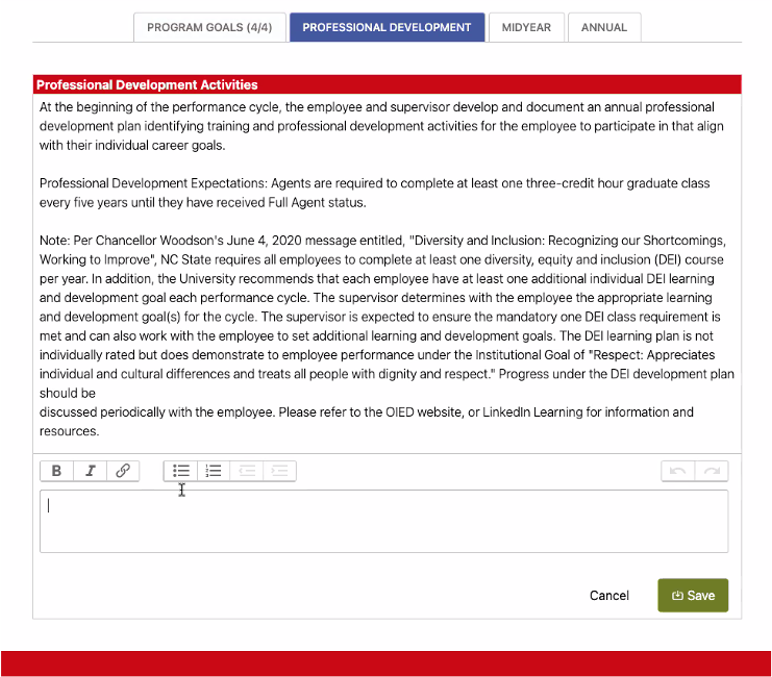 Professional development activities are added
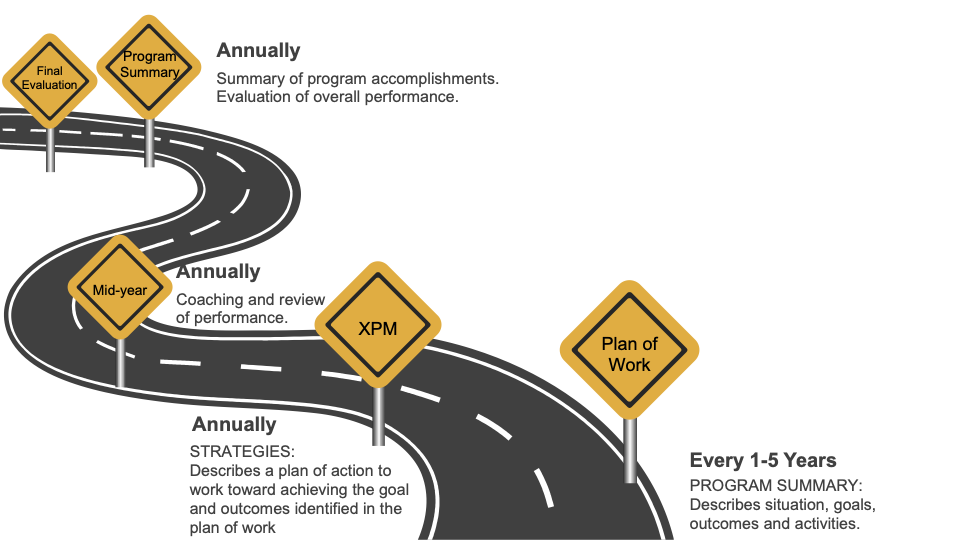 Interim/Mid-Year Evaluation
Document check-ins between CEDs and Agents to discuss the employee’s performance
CEDs may discuss Agent progress in meeting expectations outlined in goals, strategies, or professional development activities
Midyear Evaluation
Add Mid-Year comments
Digitally sign
Evaluation is then sent to agent for comment and signature
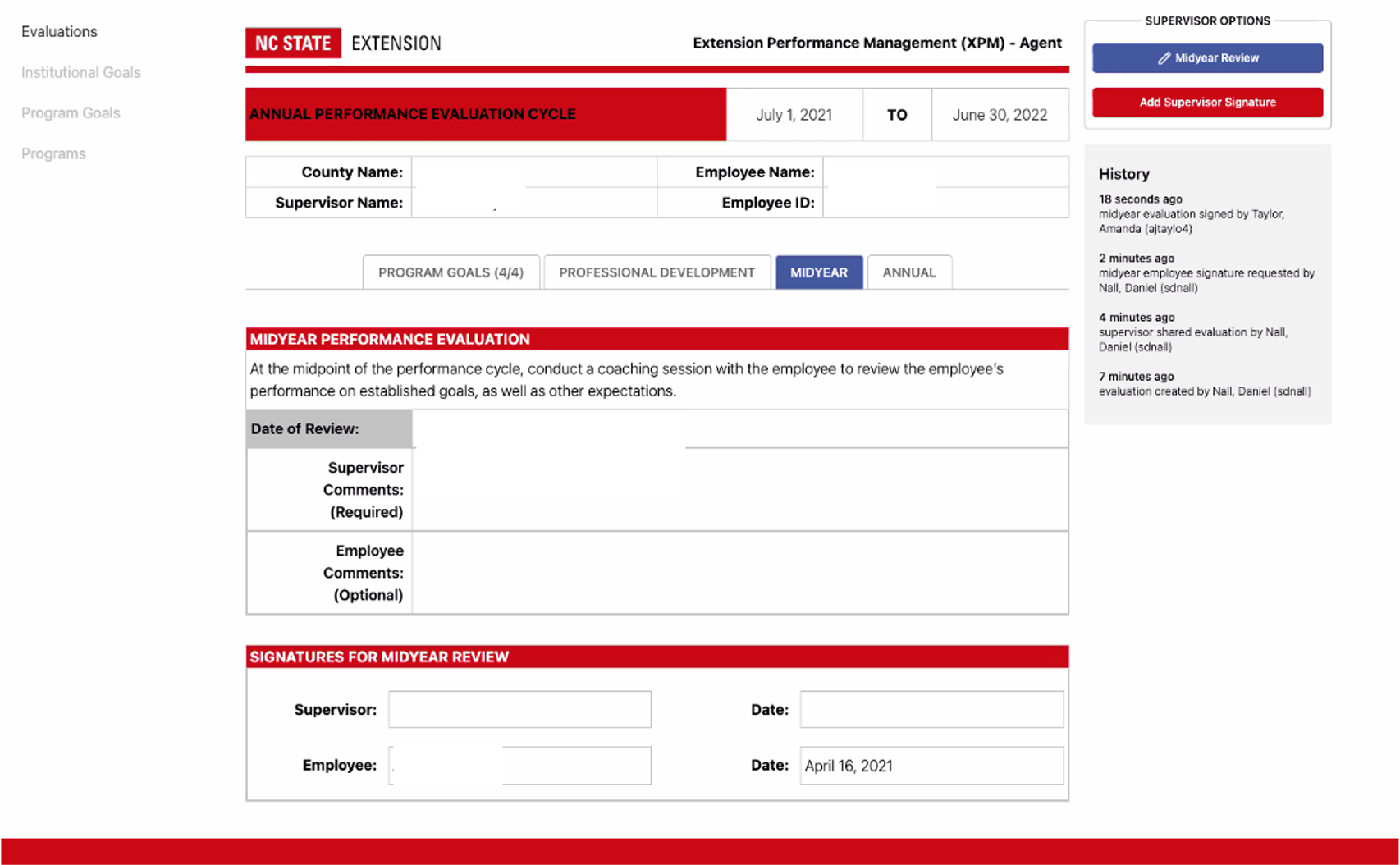 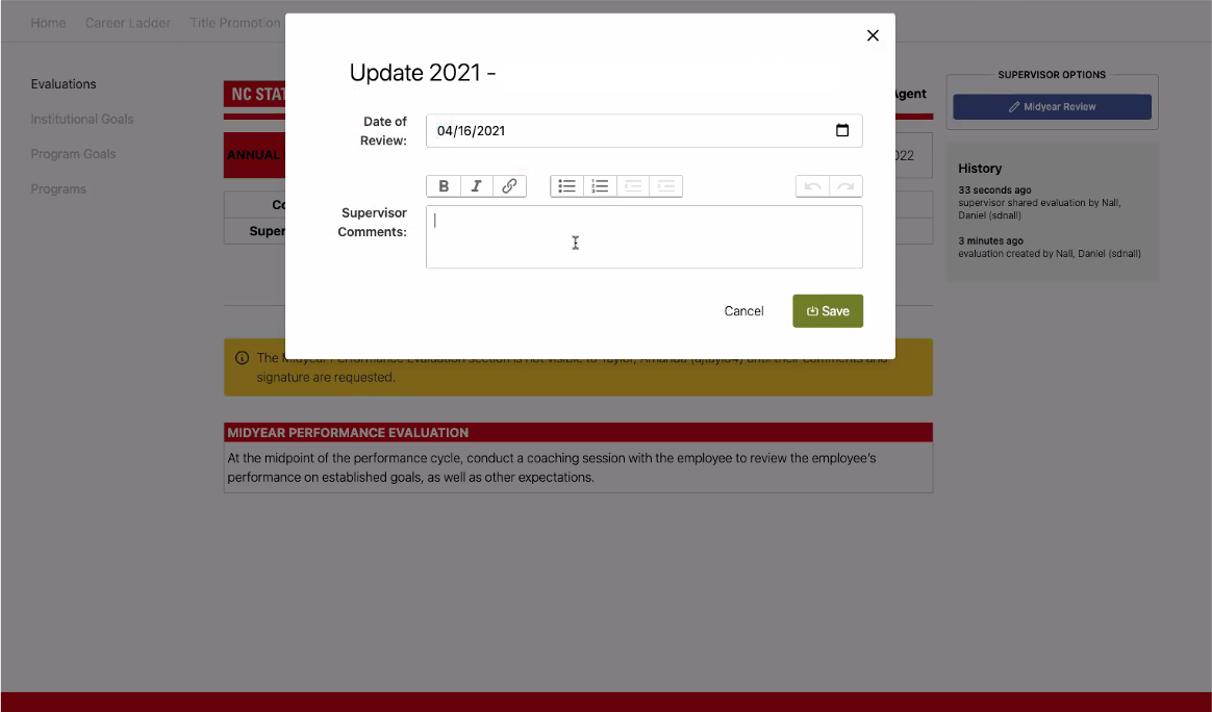 Communications & Signatures
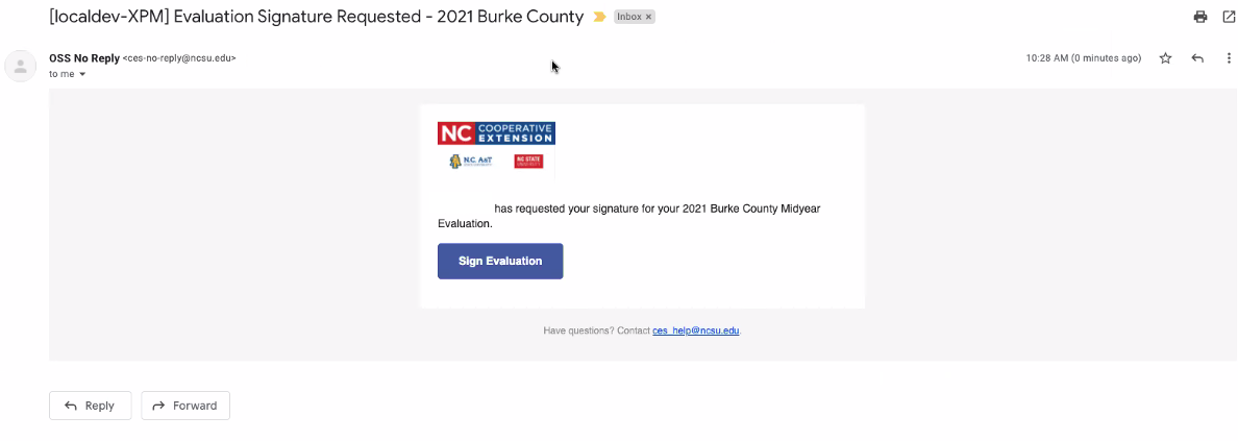 Agent receives email notification
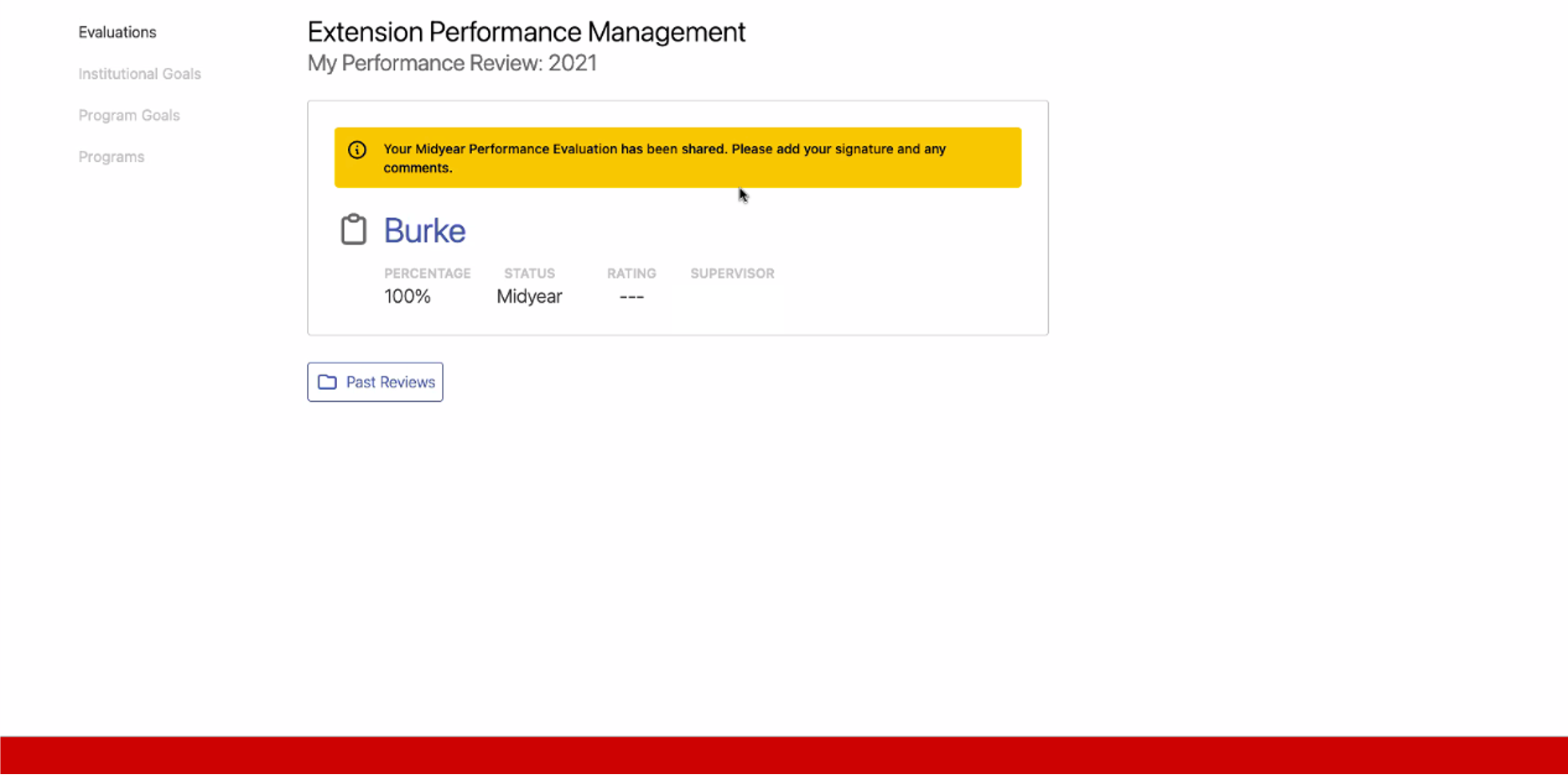 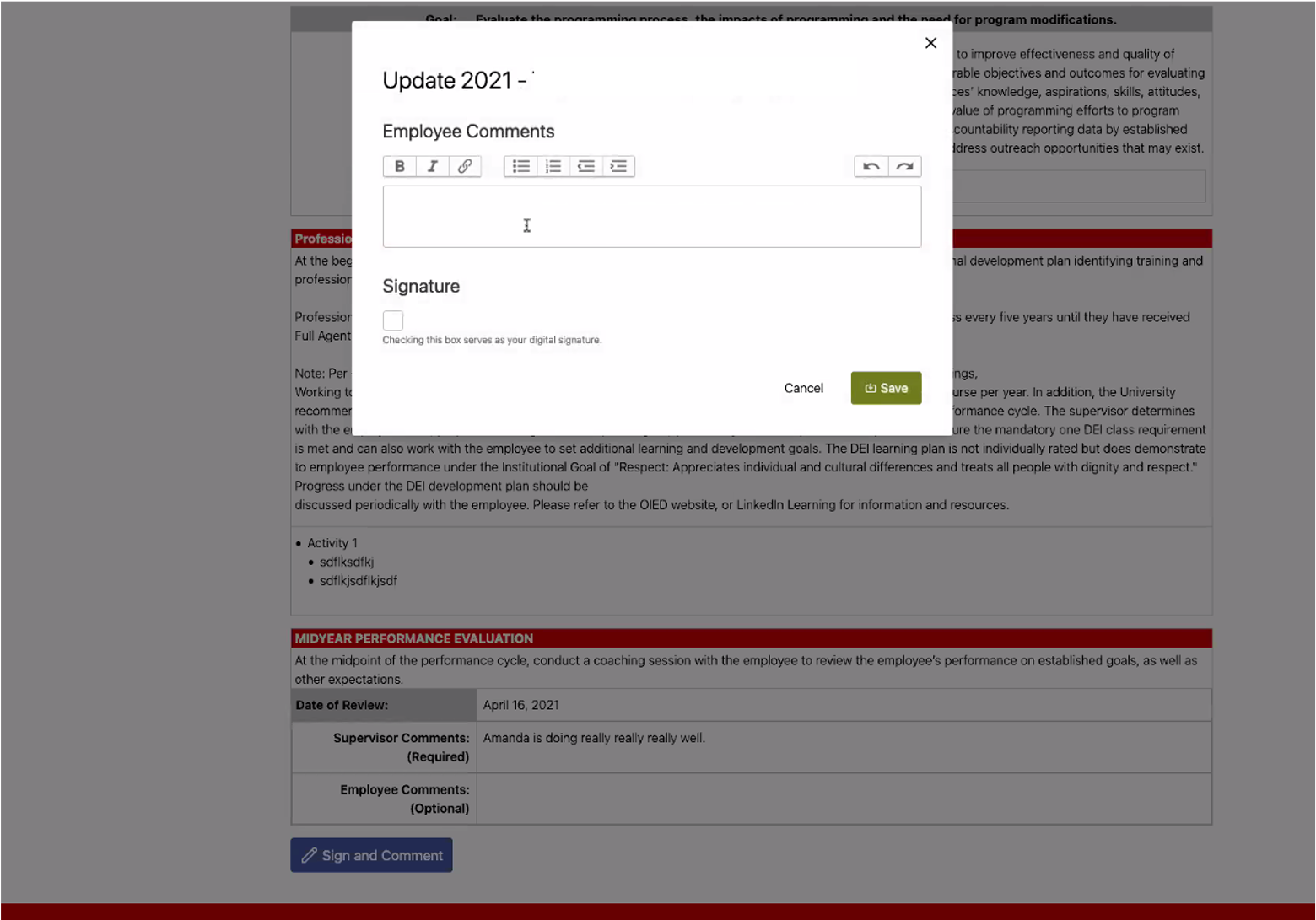 Agent logs into XPM system, reviews mid-year evaluation, enters comments (optional) and digitally signs mid-year evaluation.
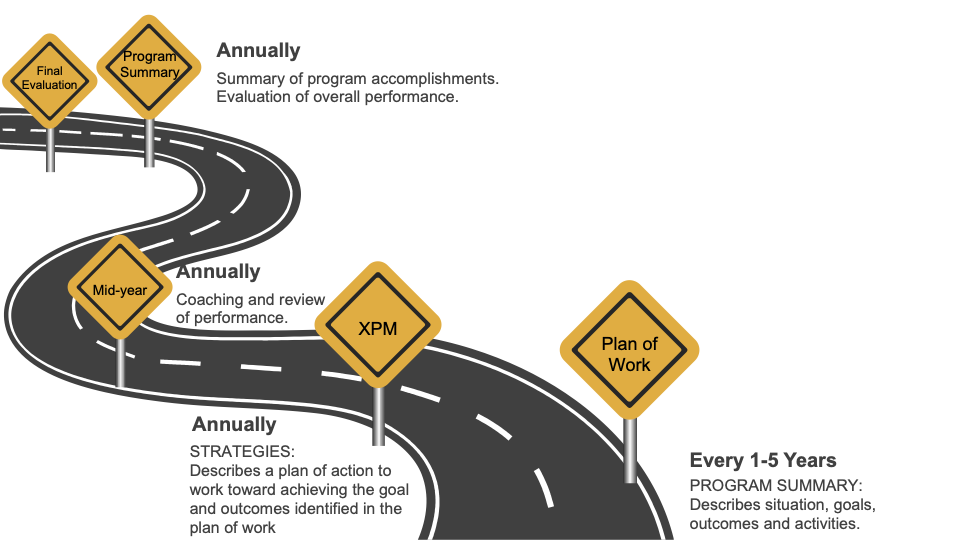 Summarizing Your Annual Program Activity
Agents provide Program Summary to CED prior to the final performance review meeting

Maintain an electronic copy of all Program Summaries for use in future title promotion packages
Program Summary
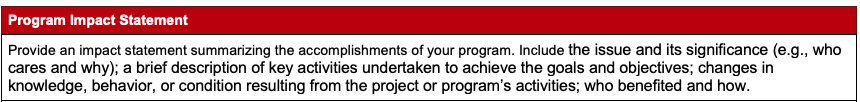 Annual Evaluation/Comments
CEDs review and document the Agent’s performance during the entire cycle.
Comments should include outcomes related to the Agent’s goals, strategies, professional development activities and DEI training.
Overall Performance Rating
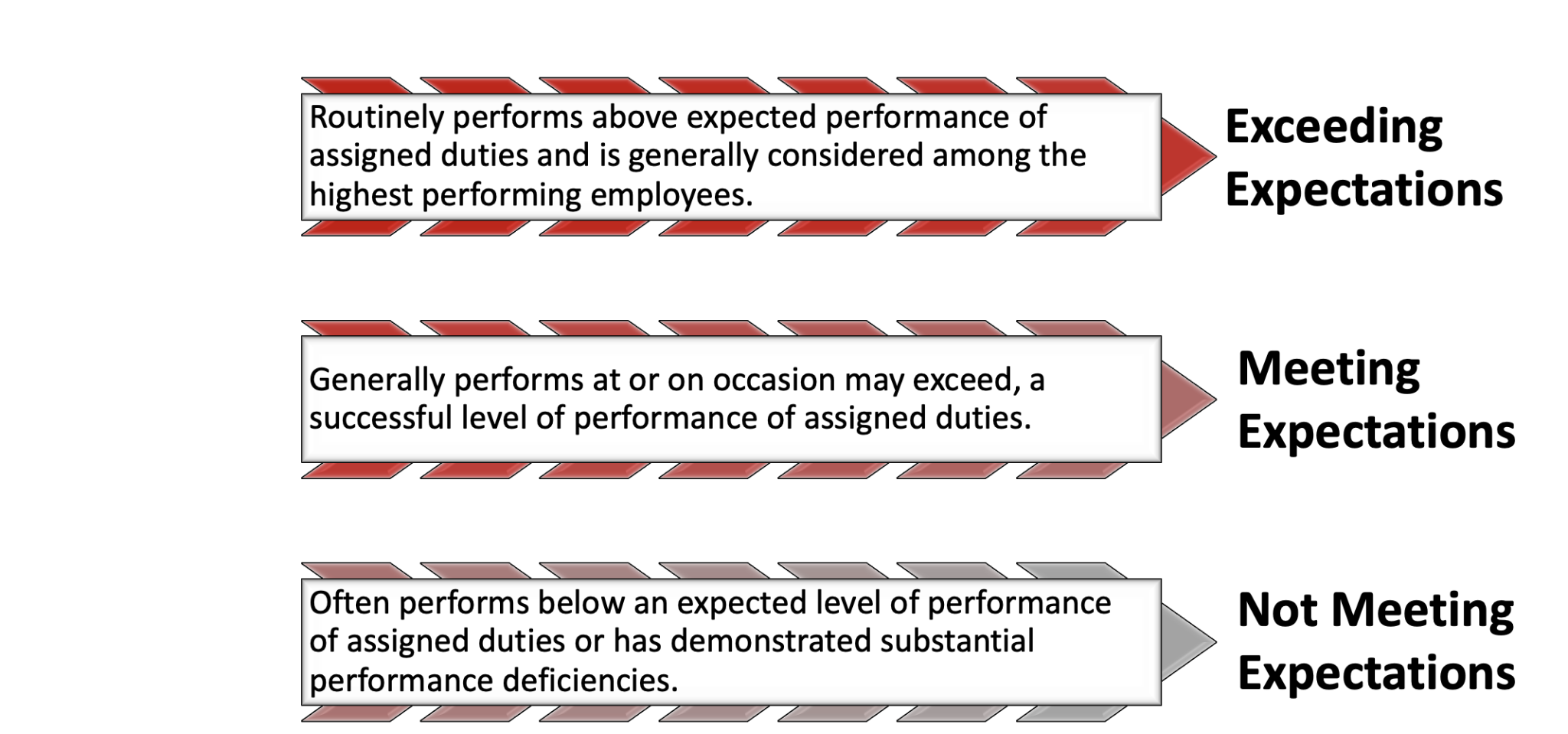 Annual Performance Evaluation
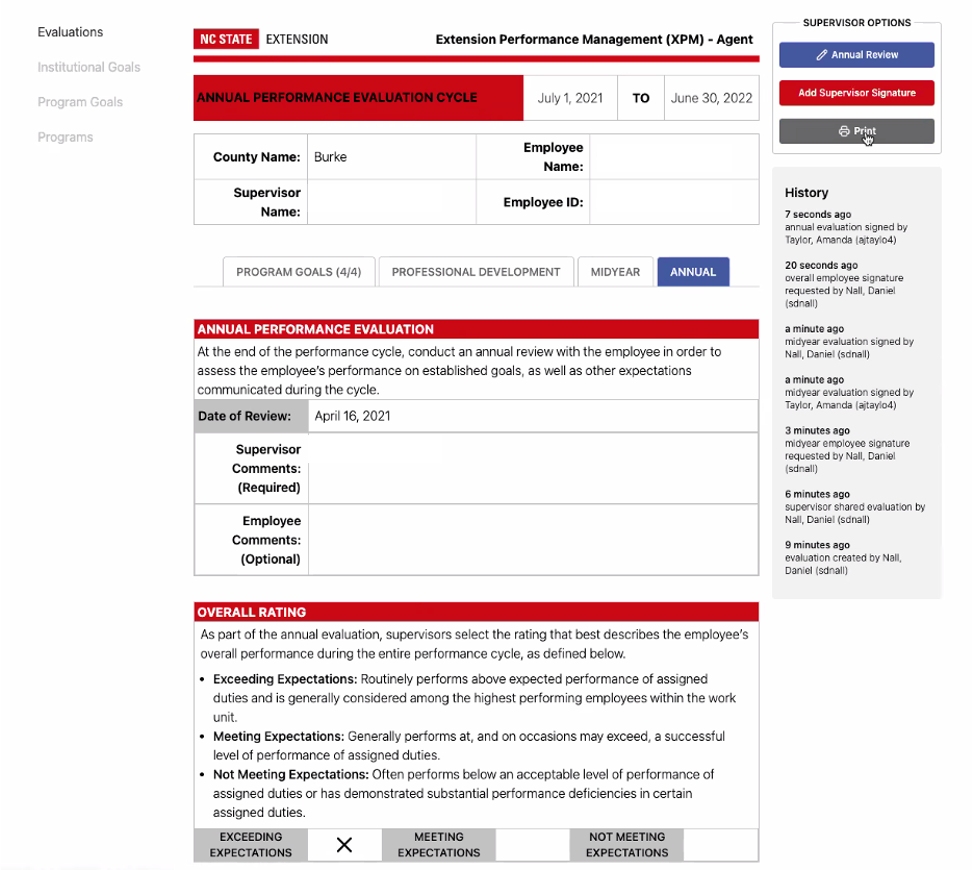 Performance summary and overall performance rating are entered.
CED adds signature and XPM system sends notification to agent.
Agent makes comments (optional) and adds signature.
CED prints document and adds to personnel file.
Overall Performance Rating
The annual overall performance rating represents the CEDs assessment of the Agent’s total performance during the entire evaluation cycle
Employees must be assigned an overall performance rating based on a defined three-point scale
NC State must submit these ratings to the UNC GA every year in August
CEDs meet with the Agent to conduct an annual performance review meeting
Key Dates for ERS
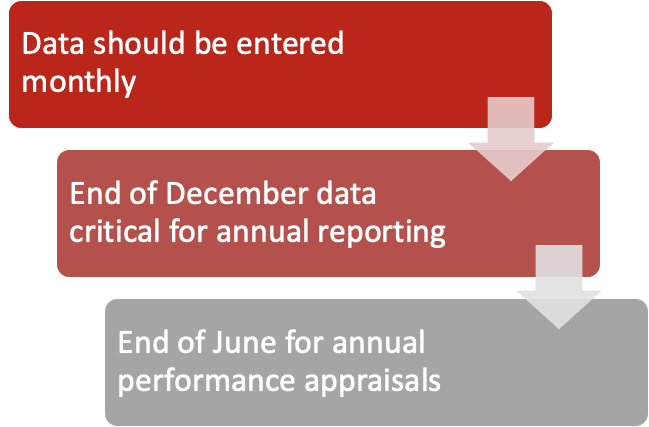 These slides are for CED training only
HOW TO COMBINE YOUR PROGRAMING GOALS AND STRATEGIES WITH YOUR ADMINISTRATIVE GOALS AND STRATEGIES.
CED PLAN OF WORK
A CED can use the same plan of work form as an Agent for their core program area.
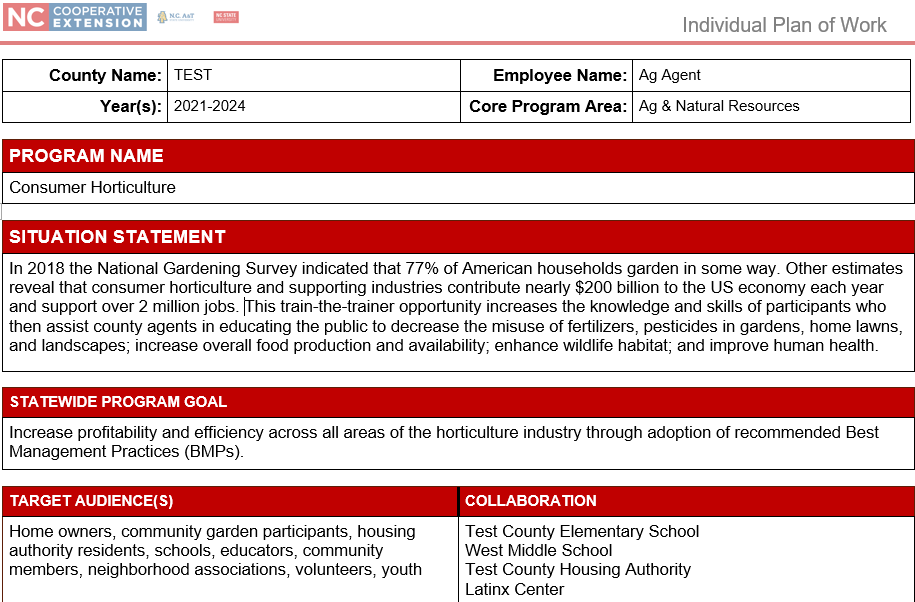 [Speaker Notes: Typically, County Extension Directors will focus on one programming area.  You will use the same form as an Agent to detail your programming efforts.  However, if you have significant efforts in two areas such as 4-H and Community & Rural Development, then you can develop a Plan of Work for each.  You will pull from the Individual Plan of Work your strategies for the XPM that will strengthen your programming for the upcoming year.]
CED XPM
In addition to the program plan in your focus area, the CED should develop strategies for the three administrative goals in their XPM.

Three Administrative goals will focus on:
Supervision and Leadership
Financial Management
Marketing, Internal/External Relations and Community Engagement
What is the CED process for XPM?
Similar to the Agents the XPM form will change annually and focus on the upcoming year’s strategies to obtain your long to short term goals identified in you plan of work.

But there are differences for the CED...
All strategies for improving programming results will be compiled in one “Program Goal”
Three administrative goals will have separate strategy boxes.
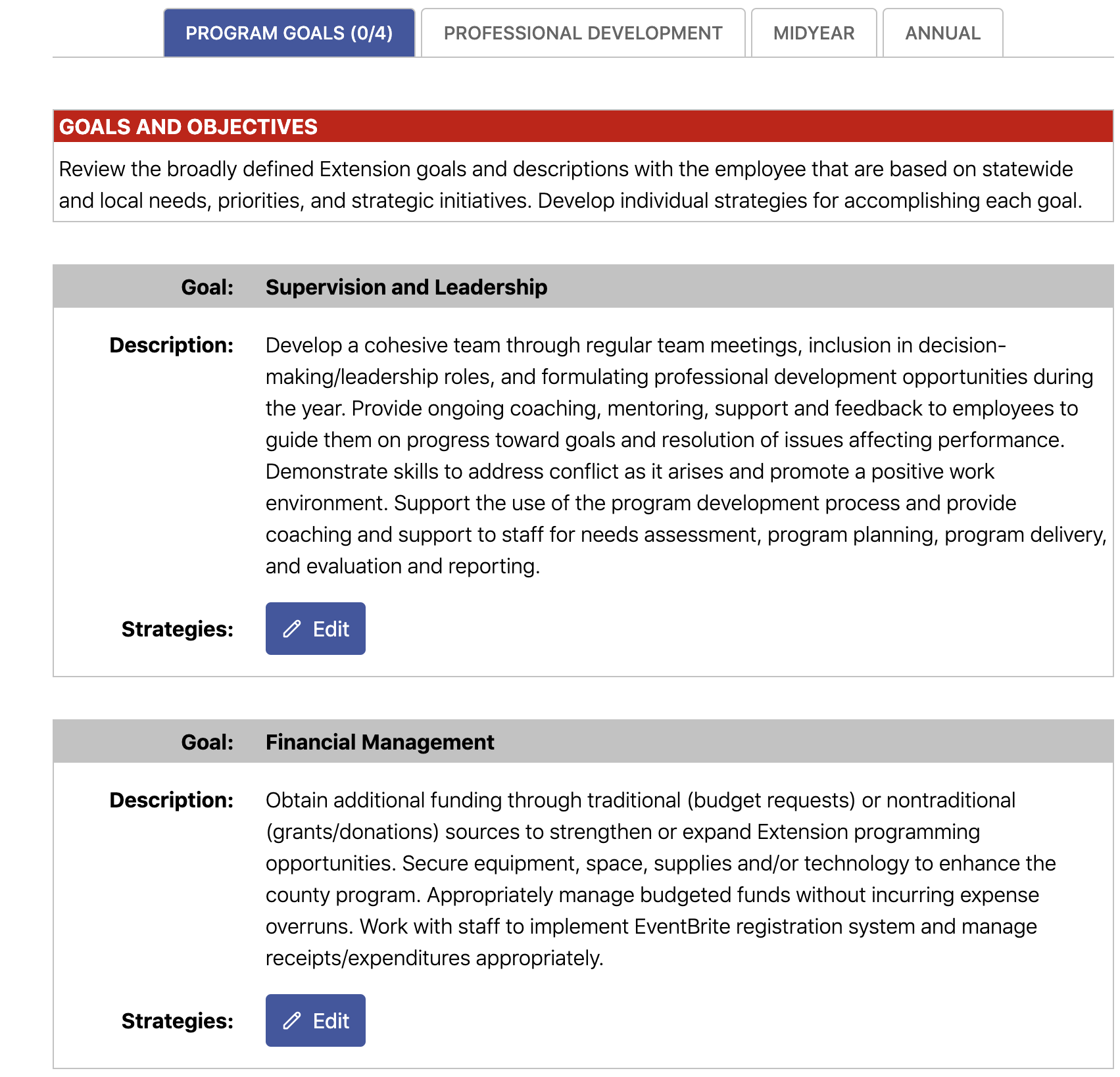 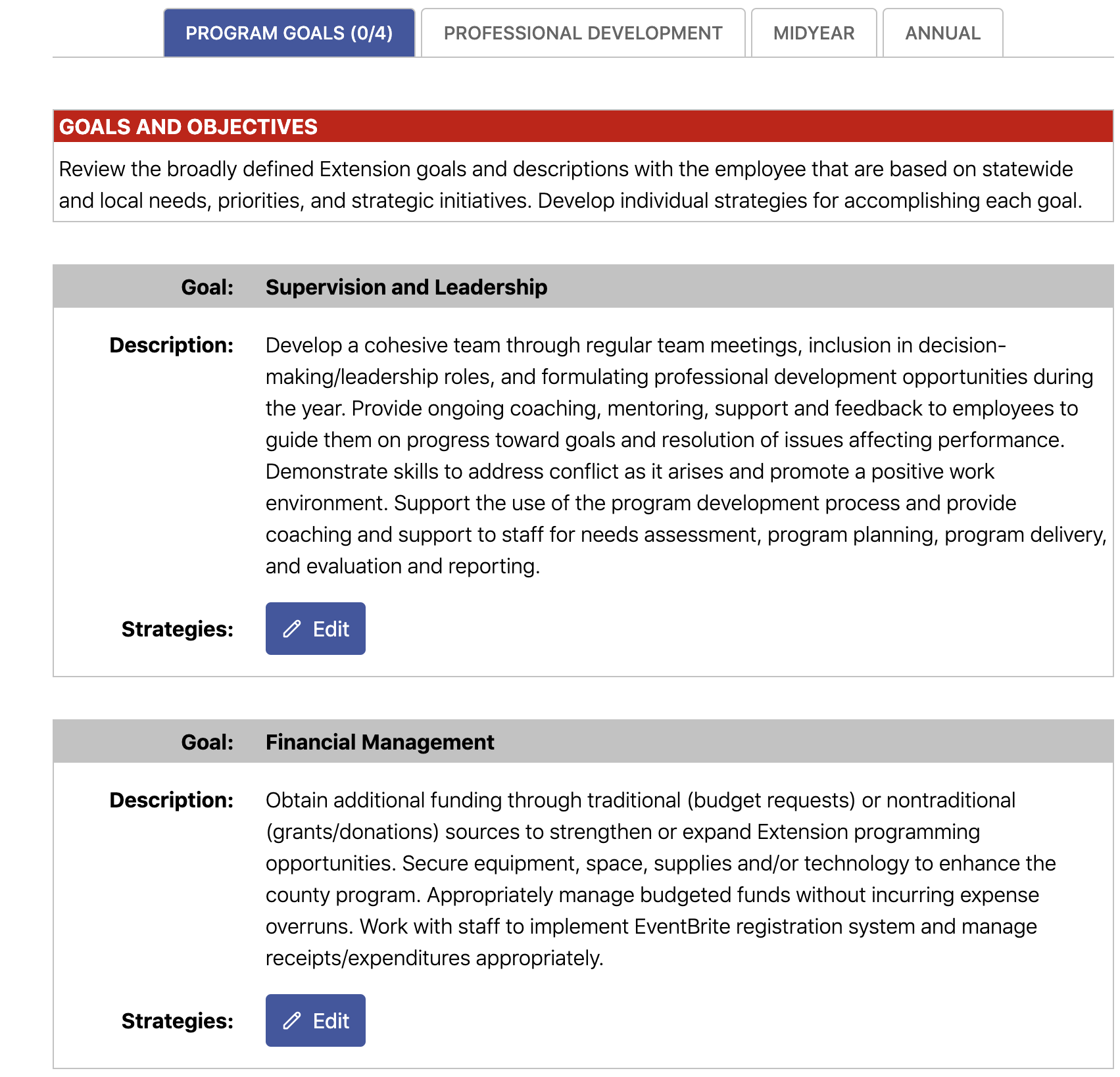 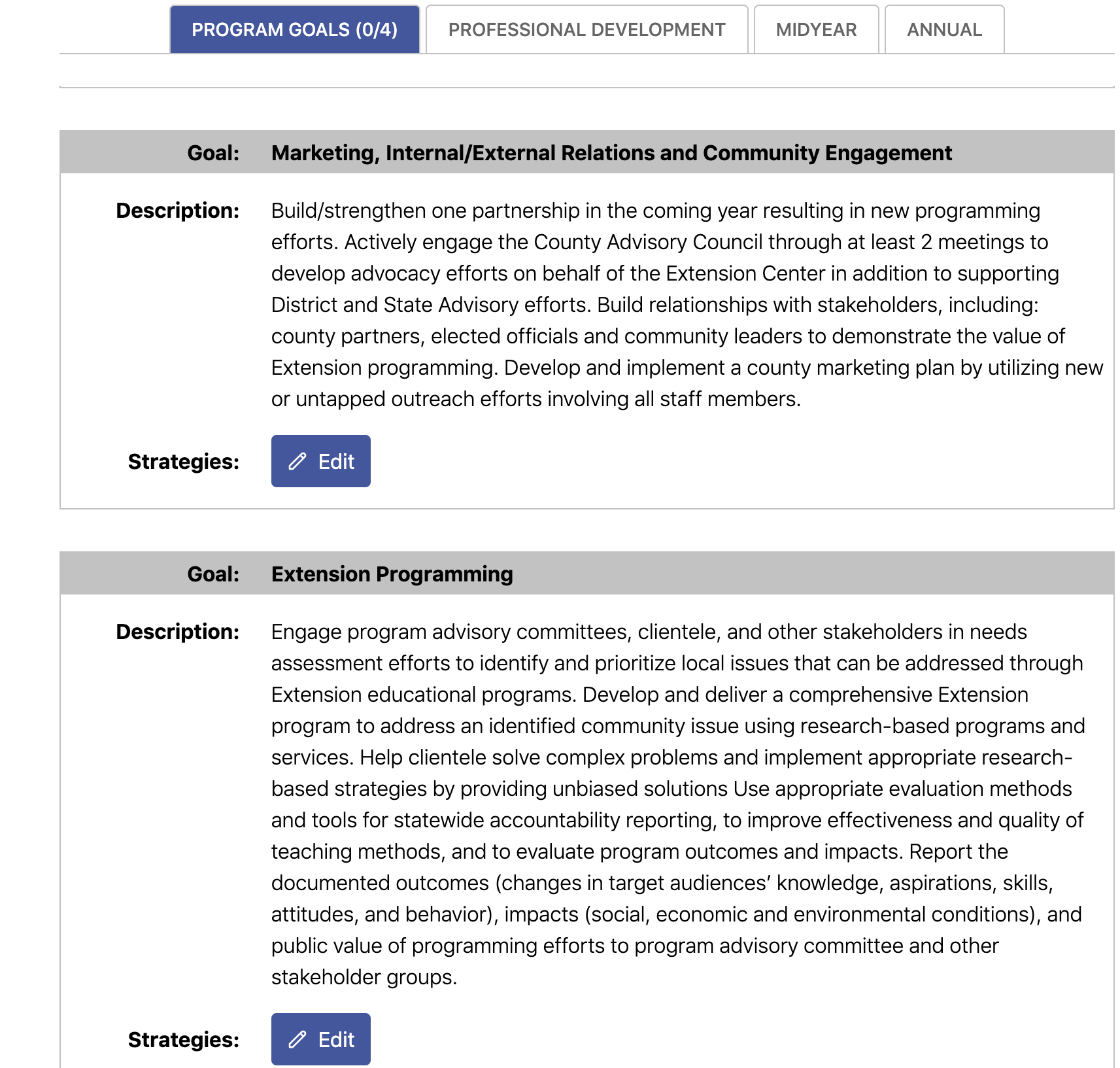 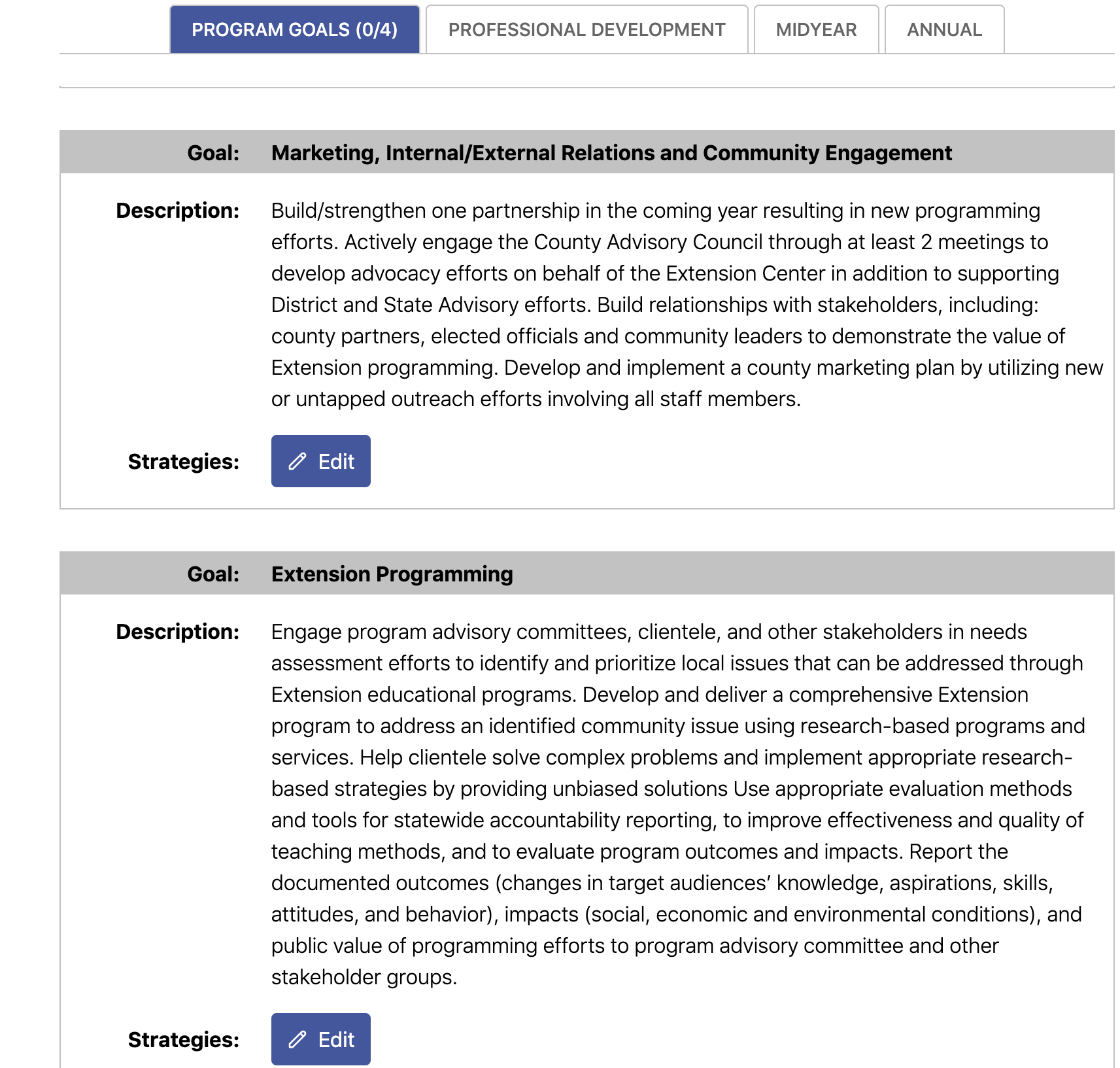 Professional Development
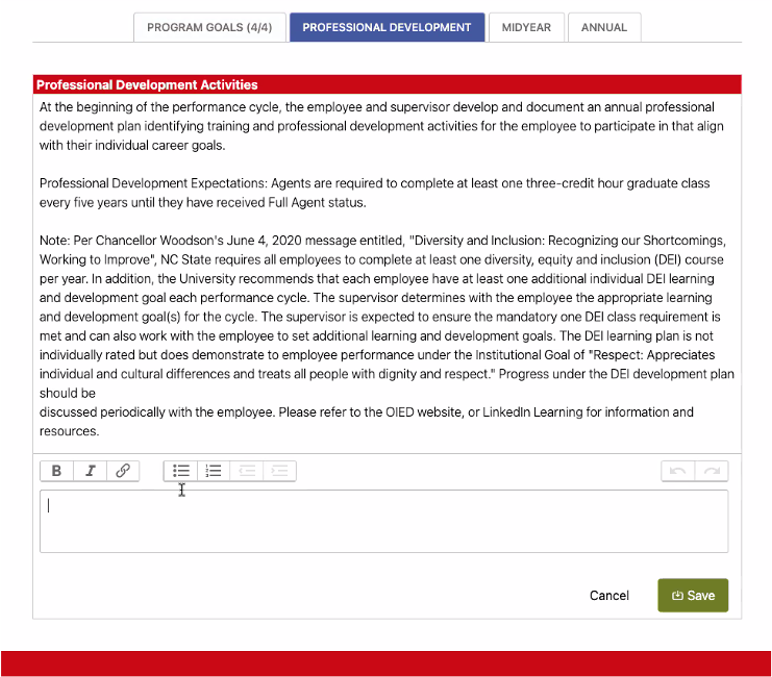 Add professional development activities